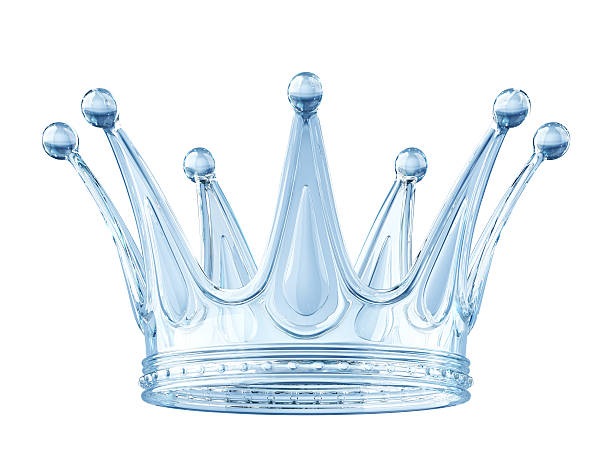 CASTING CROWNS
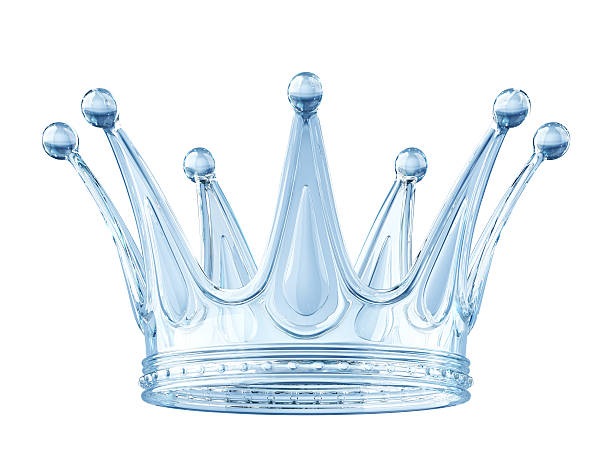 CASTING CROWNS
Revelation 4
CASTING CROWNS
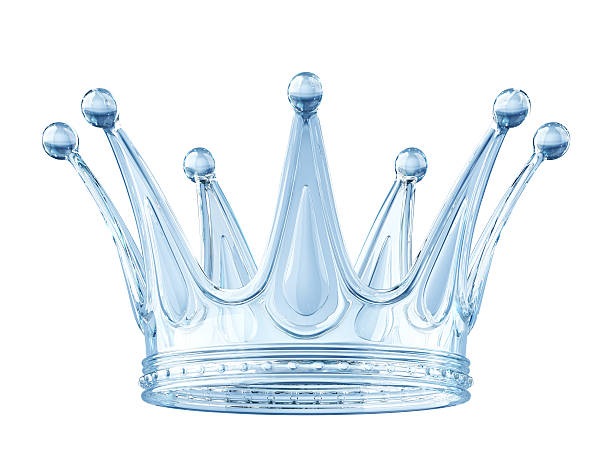 Twenty-Four Elders Sitting Twenty-Four Thrones
Revelation 4:4a
Matthew 19:28
Revelation 21:12, 14
CASTING CROWNS
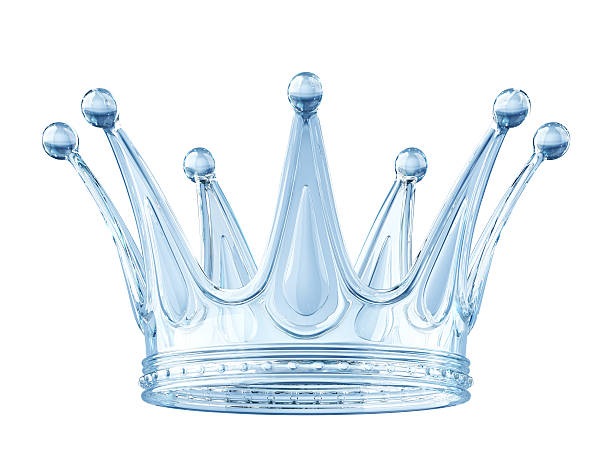 Wearing Golden Crowns
Revelation 4:4b
1st Corinthians 9:24-27
2nd Timothy 4:7-8
James 1:12
2nd Timothy 2:11-13
CASTING CROWNS
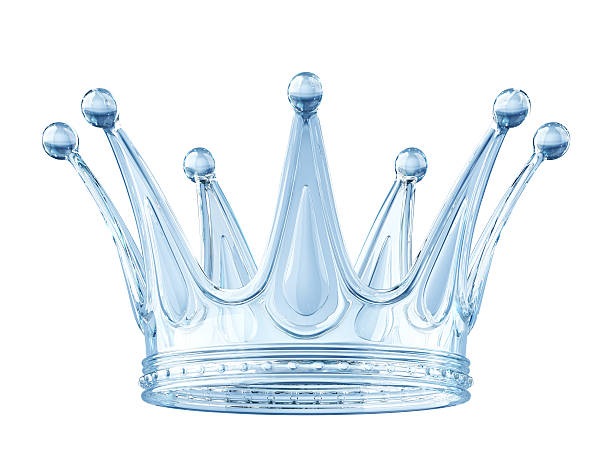 Offering Worship
Revelation 4:9-10a
Acts 12:20-24; 10:24-26
Matthew 2:11; 8:2; 9:18; 14:33; 15:25; 28:9
Philippians 2:9-11
CASTING CROWNS
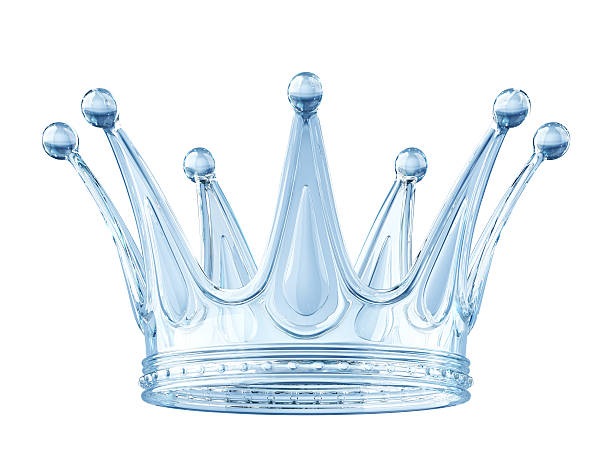 Surrendering Their Crowns
Revelation 4:10b
1st Chronicles 29:10-12; Daniel 4:34-35; 6:25-27
1st Timothy 6:11-16; Rev. 17:14; 19:16
Luke 17:7-10
CASTING CROWNS
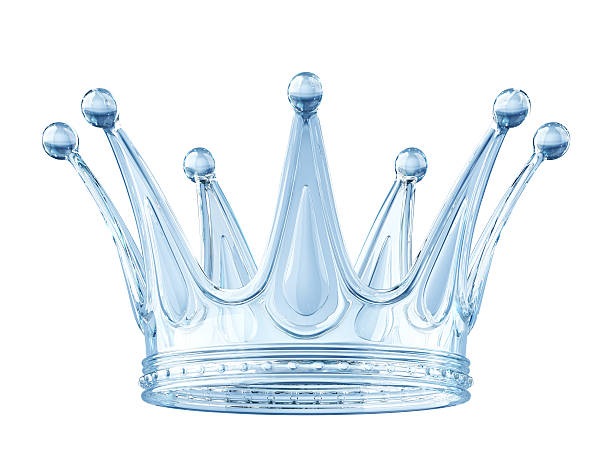 Conclusion
1st Peter 2:9-12
John 3:3-5